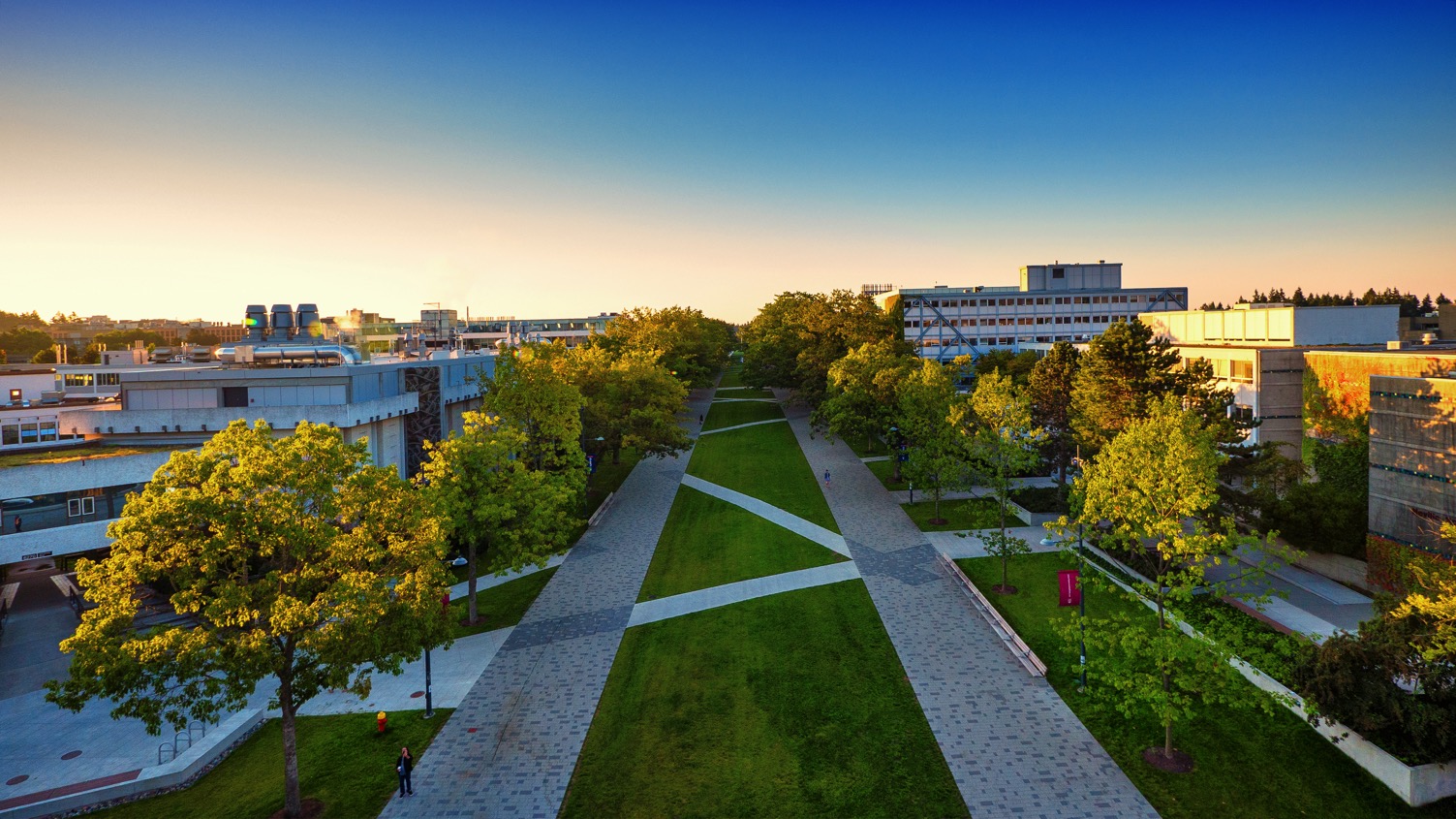 UBC BACHELOR OF EDUCATION PROGRAM
Teach in BC and Canada  |  Teach the World
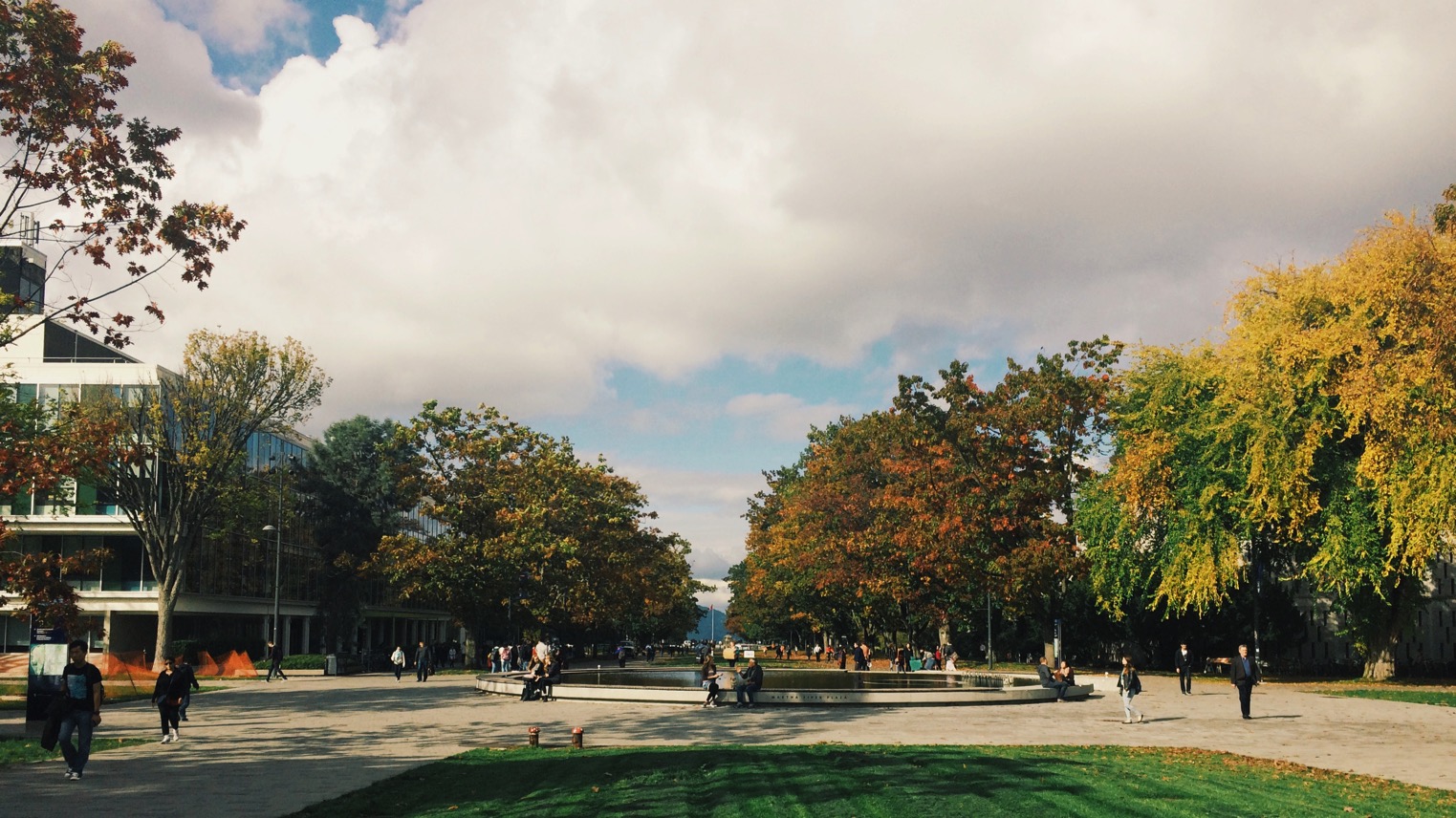 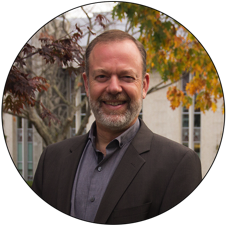 Dr. Keith McPherson
Program Coordinator
Faculty of Education
keith.mcpherson@ubc.ca
BEd International Student advisor
 Community Field Experience Coordinator
 Recruiting
 Young Children New Home Literacies
 Provincial Mentoring Programs
UBC BEd Program Options
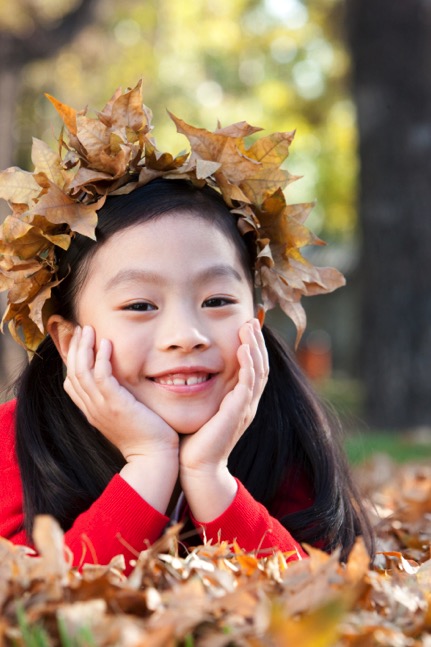 ELEMENTARY & MIDDLE YEARS | Kindergarten to Grade 7
SECONDARY | Grades 8 to 12 | Dual Degree Option

WKTEP | West Kootenay Teacher Education Program 
NITEP | Indigenous Teacher Education Program
The Program
PROGRAM LENGTH: 1 year (12 months) from September to August
No. of CREDITS: 60 credits (intensive)
COURSEWORK: Introduces teacher candidates to educational theory and practices
PRACTICUM: 3-month in-school practicum

COMMUNITY FIELD EXPERIENCE (CFE): 3-week CFE (local, rural, international) | cfe.educ.ubc.ca

GRADING: Pass/Fail (76%) — one chance to redo assignment

NO EXAMS! 

PROGRAM EMPHASIS: Improving yourself as a teacher through actively engaging with content
[Speaker Notes: 1 year (12 month) program Sept – August
120 credits – intensive
Coursework introduces teacher candidates to educational theory and practices
3 months in practicum or field experience
Pass/Fail – 76% - 1 chance to redo assignment
No Exams 
Emphasis on improving as a teacher through actively engaging with content]
Program Options
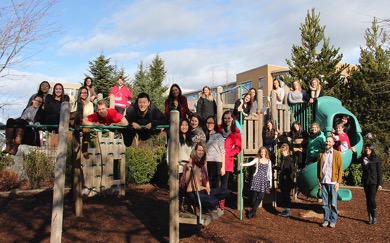 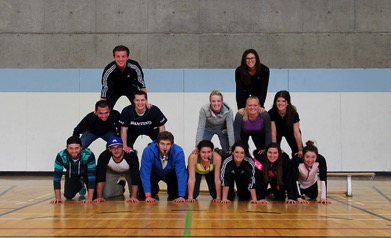 ~300 Elementary/Middle Year Teacher Candidates in 11 Cohorts
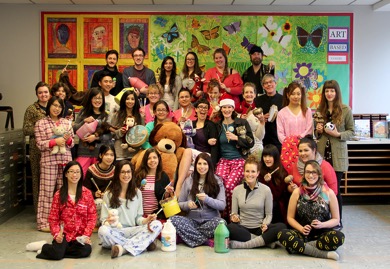 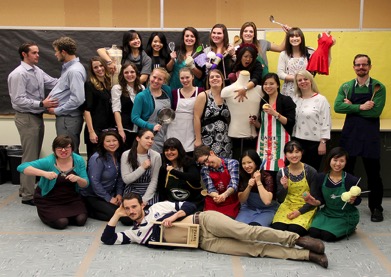 ~400 Secondary Teacher Candidates 
in 17 specializations
[Speaker Notes: 11 cohorts Work together in cohorts/specializations created according to a theme/topic]
Learning How to Teach
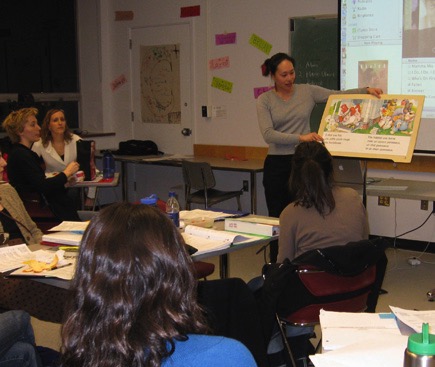 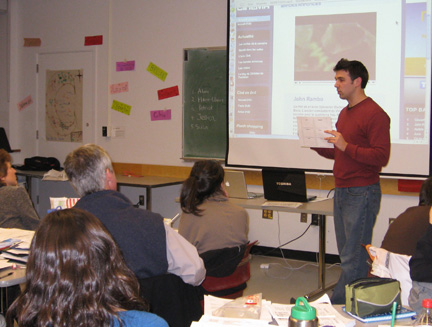 [Speaker Notes: Teacher candidates learn instructional skills and strategies and encouraged to practice in the safety of their peers. 
Teacher candidates are exposed to a wide variety of materials resources and instructional approaches.]
Teaching in Schools – Practicum
3 months of in-school practicums
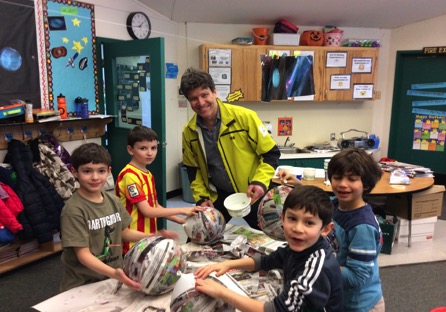 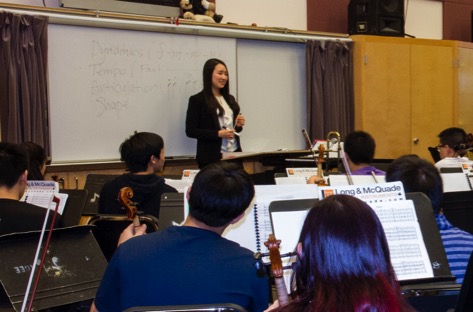 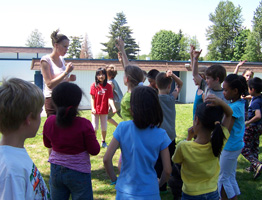 [Speaker Notes: 3 months of practicums]
Community Field Experience (CFE)
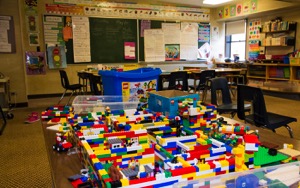 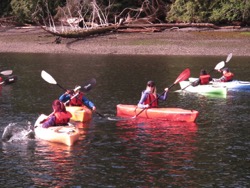 3-WEEK COMMUNITY FIELD EXPERIENCE | cfe.educ.ubc.ca
Immediately follows the 3 months of practicum work
Local, rural, national, and international opportunities
K-12 Schools
Non-K-12 Contexts
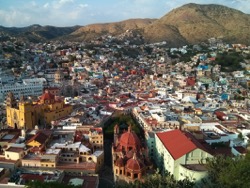 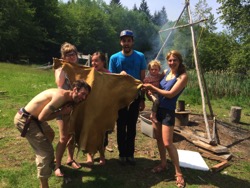 Rural BC
International
[Speaker Notes: 3 week community field experience follows 10 week practicum
Can be local, provincial (rural), national and international
Many are in non K-12 contexts such as Aquariums, Museums, Community Services, Outdoor programs, Youth at Risk, etc.
International and rural take place in classrooms and non K-12 contexts
Emphasis is on expanding their concept of potential learning sites, and how they might get involved, either as a career option, or as a classroom teacher with an understanding of educational community connections.]
International CFE – Goals
Assist International partner meet their objectives
Develop students’ global awareness
Develop students’ sensitive to unique cultural learning/teaching practices
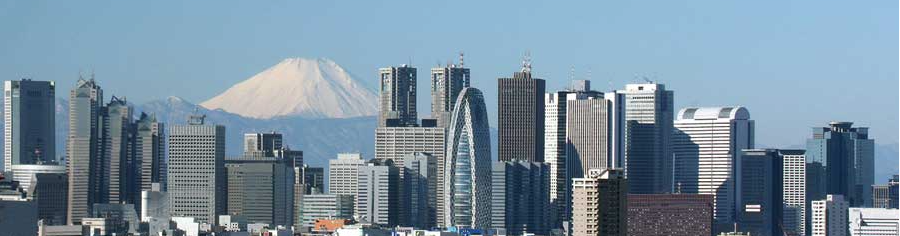 International CFE – What UBC Students do
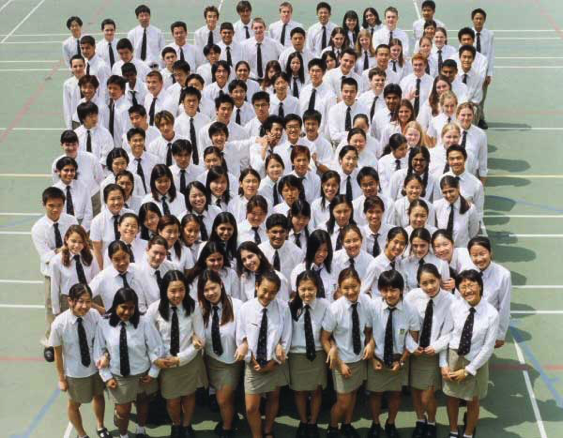 Observe & Teach in K-12 Schools
Volunteer with local community partners
Work with Faculty Advisor in reflecting uponand understanding what they are seeing and experiencing
International CFE - Dates
Secondary:  April 24 – May 12, 2017
Elementary:  June 5 – June 24, 2017
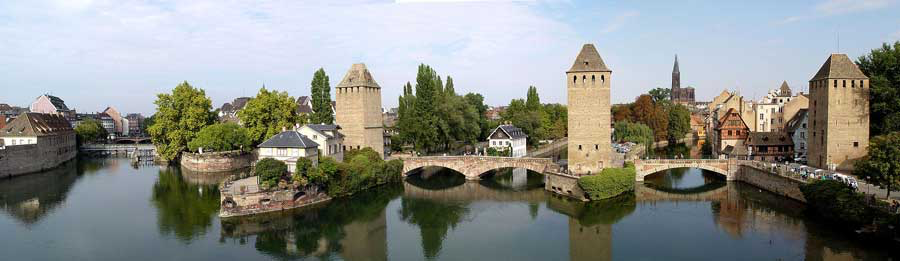 International CFE – 2016 Exchange Partners
Addis Ababa, Ethiopia
Freiburg, Germany
Guanacaste, Costa Rica
Hong Kong, China
Kampala, Uganda
London, England
Melbourne, Australia
Qindao, China
Santa Clara, Cuba
Strasbourg, France
Tokyo, Japan
Zurich, Switzerland
Puebla, Mexico
Mexico City, Mexico
Santa Fe, Mexico
Querétaro, Mexico
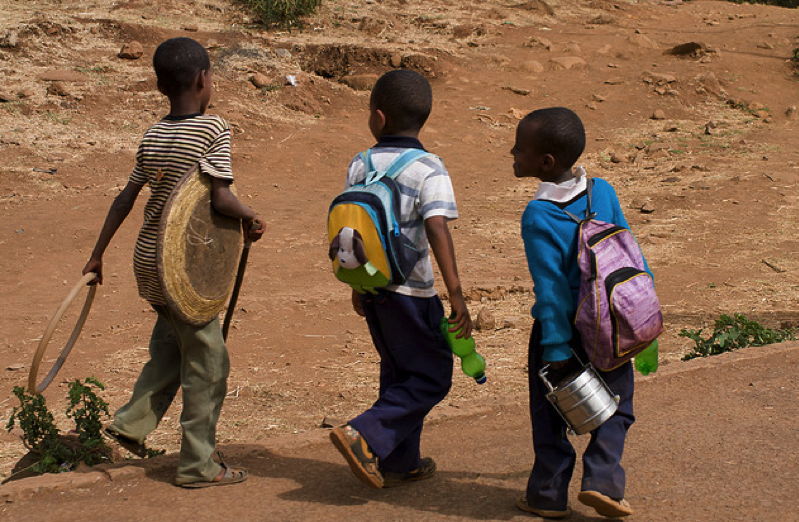 International CFE – 2016 Self Initiated
Berlin, Germany
Dundee, Scotland
Edinburgh, Scotland
Galapagos, Ecuador
Hartland, United Kingdom
Helsinki, Finland
Hsinchu, Taiwan
Jerusalem, Israel
Nijmegan	, Netherlands
Perth, Australia
San Francisco, United States of America
Athens, Greece
Coimbatore, India
Conwy, Wales
Hamburg, Germany
Kalambaka, Greece
Kihei, United States of America
Kula, United States of America
Los Angeles, United States of America
Ruatoria, New Zealand
Vienna, Austria
International CFE – 2017 All locations
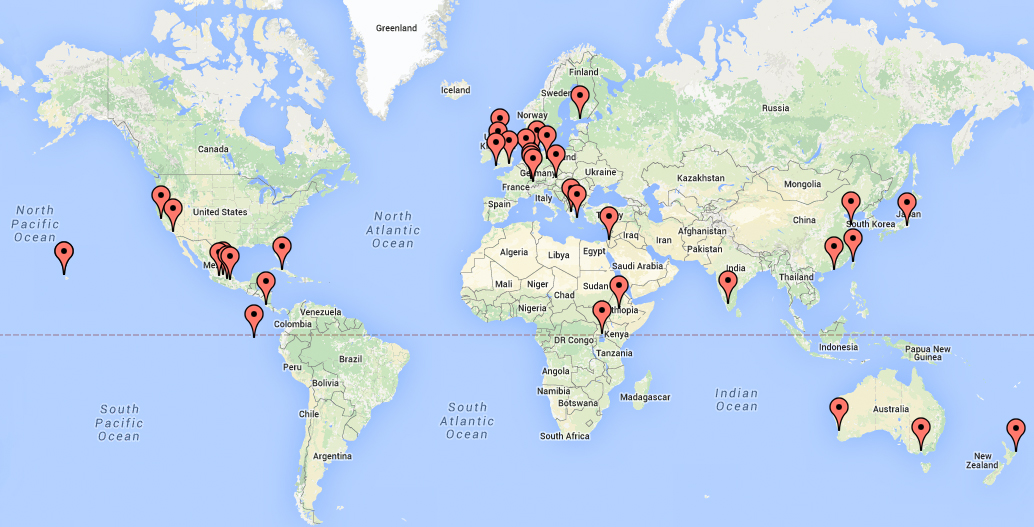 [Speaker Notes: 17 specializations Work together in cohorts/specializations created according to a theme/topic]
International CFE – Trend
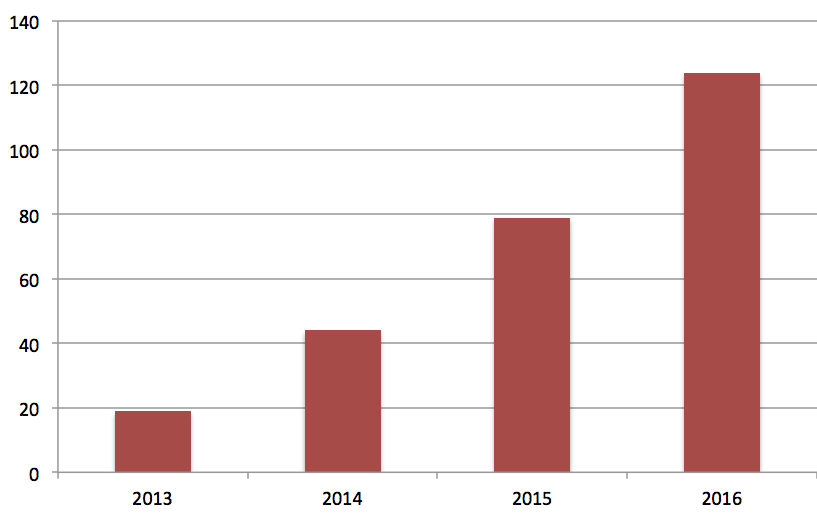 # of Students Enrolled in an International CFE
Year
[Speaker Notes: 17 specializations Work together in cohorts/specializations created according to a theme/topic]
International CFE – Taiwan
Up until 2016, no university exchange partner
2 to 4 students interested in going to Taiwan each year
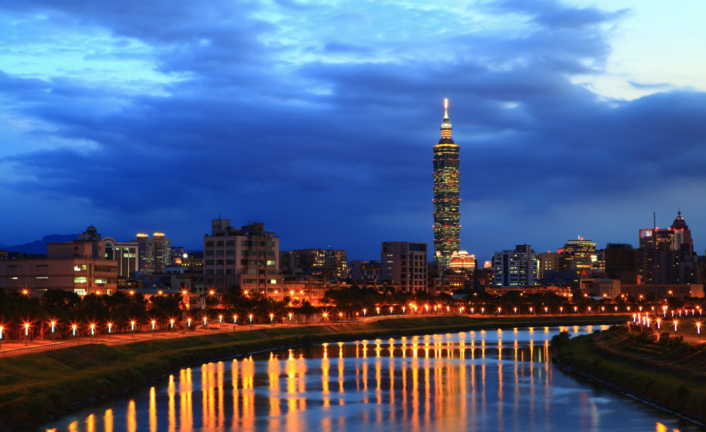 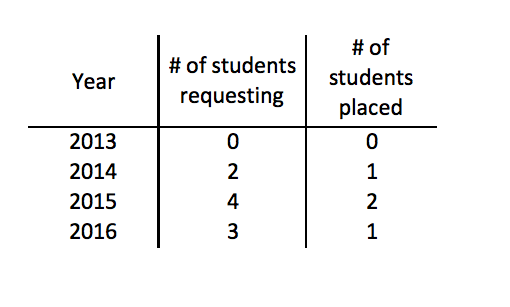 [Speaker Notes: Image from http://www.thousandwonders.net/Taiwan

9 have wanted to go but only 4 have gone.]
International CFE – Questions and Answers
What are the expectations of the international university?

Assist UBC teacher candidate acquire accommodations
Provide student a placement in local school
Ensure school meets UBC’s Expectations for school
What are the expectations for the international schools?

Provide UBC students 15 days of time in classroom for 5-8 hours a day
Ensure teacher candidates acts and dresses professionally
Completes a feedback form (4 questions) at end of CFE
Full list of CFE expectations are located here: http://blogs.ubc.ca/ubcfe/goals-expectations/
[Speaker Notes: Image from http://www.thousandwonders.net/Taiwan

9 have wanted to go but only 4 have gone.]
International CFE – Questions and Answers
What will it cost the university and schools hosting UBC students?

UBC and the UBC students are expected to pay for all travel, accommodation and food costs.
Full list of CFE expectations are located here: http://blogs.ubc.ca/ubcfe/goals-expectations/
[Speaker Notes: Image from http://www.thousandwonders.net/Taiwan

9 have wanted to go but only 4 have gone.]
Your questions / Discussion
[Speaker Notes: Image from: http://centerfornewmusic.com/calendar/composer-meetup-member-party-2/]